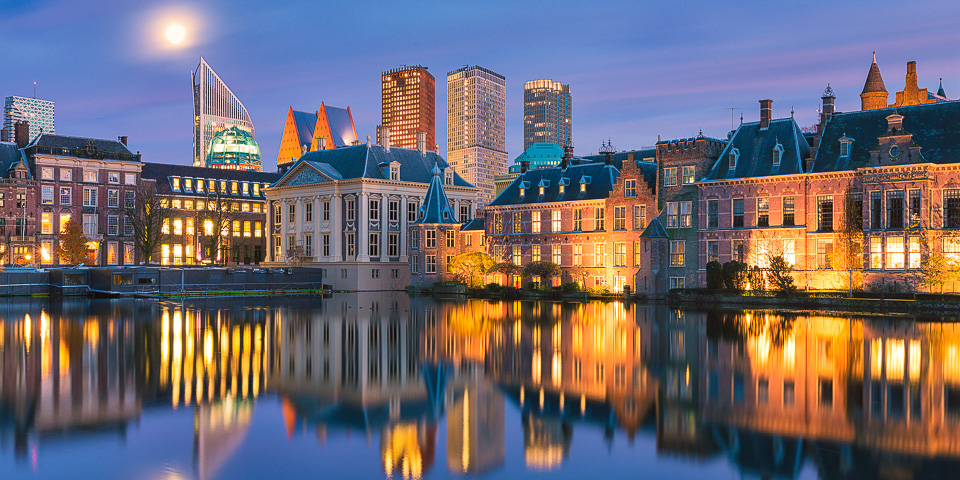 Juridische consequenties Regionale Energiestrategieën
Edward Brans en Aart Jan van der Ven
Kennisdag Regionale Energiestrategie (RES) – 8 februari 2019
Programma
Wat is het juridische karakter van de RES?

Doorwerking in ruimtelijke instrumenten

Juridische aandachtspunten RES
Wat is de RES?
instrument
RES
plan
keuzes
afspraken
samenwerking
product
Doorwerken in ruimtelijke instrumenten
Doorwerken in ruimtelijke instrumenten
Omgevingsvisie

Programma

Algemene regels
Omgevingsplan

Omgevingsvergunning

Projectbesluit
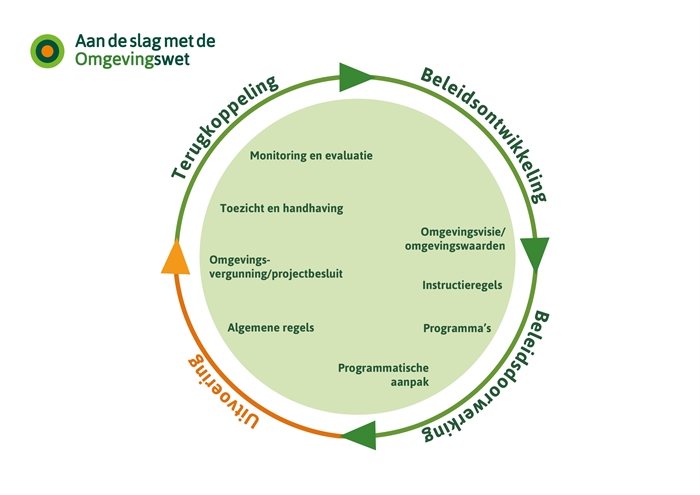 Doorwerken in ruimtelijke instrumenten
Beleidsuitwerking RES: Omgevingsvisie
Simpel gezegd:

Langetermijnvisie over ontwikkelingen op eigen grondgebied

Wat zijn de hoofdlijnen van het integrale (!) beleid voor de fysieke leefomgeving?

Wat uit RES? Locaties voor windenergie en zonneparken.
Beleidsuitwerking RES: Omgevingsvisie
Op drie niveaus verplicht:

gemeente 	(raad)
provincie 	(provinciale staten)
rijk 		(minister)

Maar ook: regionale omgevingsvisie mogelijk!
Beleidsuitwerking RES: Omgevingsvisie
Komt in de plaats van o.a.
huidige structuurvisies (Wro)
nationale en provinciale waterplannen (Waterwet)
milieubeleidsplannen (Wm)
Bindt uitsluitend het vaststellende orgaan zelf!

geen doorwerking naar lagere organen
daarvoor zijn andere instrumenten

Rechtsbescherming: geen beroep mogelijk (wel zienswijzen)
Concrete uitvoering RES
Concrete uitvoering van maatregelen RES:

Omgevingsplan 

Omgevingsvergunning

Projectbesluit
Uitvoering RES: Omgevingsplan
Het omgevingsplan vervangt o.a. bestemmingsplan

De raad stelt voor het gehele grondgebied één omgevingsplan vast

Bijvoorbeeld: locatie voor de realisatie van (kleinschalige) windparken

Rechtsbescherming: beroep bij Raad van State
Uitvoering RES: Omgevingsvergunning
De Omgevingswet kent vergunningplichtige activiteiten, o.a. 

een bouwactiviteit 
een afwijkactiviteit

Eén bevoegd gezag

Bijvoorbeeld: de realisatie van zonneparken

Rechtsbescherming: beroep in twee instanties
Uitvoering RES: Projectbesluit
Ambtshalve te nemen besluit van

minister (windparken >100 MW en zonneparken >50 MW)
gedeputeerde staten (windparken 5 – 100 MW)
het dagelijks bestuur van een waterschap
In de plaats van o.a. inpassingsplan (Wro)

Slechts één integraal besluit nodig

Rechtsbescherming: beroep bij Raad van State
Juridische aandachtspunten RES
1. Participatie bij RES is een "must"

Artikel 6 lid 4 Verdrag van Aarhus:

	"Elke Partij voorziet in vroegtijdige inspraak, wanneer alle opties 	open zijn en doeltreffende inspraak kan plaatsvinden."

Is uw RES "Aarhus-proof"?
Juridische aandachtspunten RES
2. De plan-m.e.r.-plicht

Omgevingsvisies zijn plan-m.e.r.-plichtig.

	"Een beschrijving van de mogelijk aanzienlijke milieueffecten van de 	uitvoering van het plan of programma en van de redelijke 	alternatieven, met inbegrip van een beoordeling van die 	milieueffecten" 

Vrijwillige plan-m.e.r. voor RES?
Dank voor uw aandacht!
Blijf op de hoogte: www.blogklimaatenergie.nl
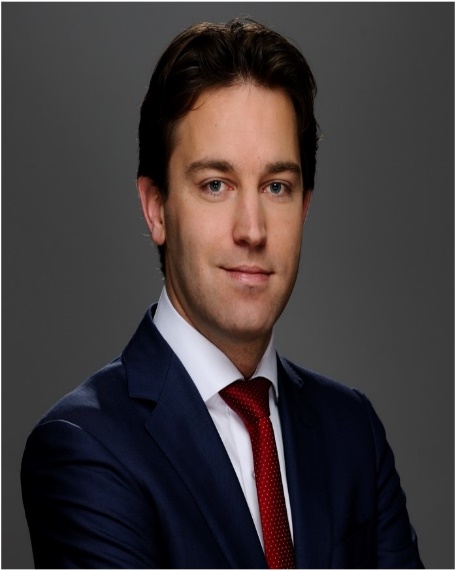 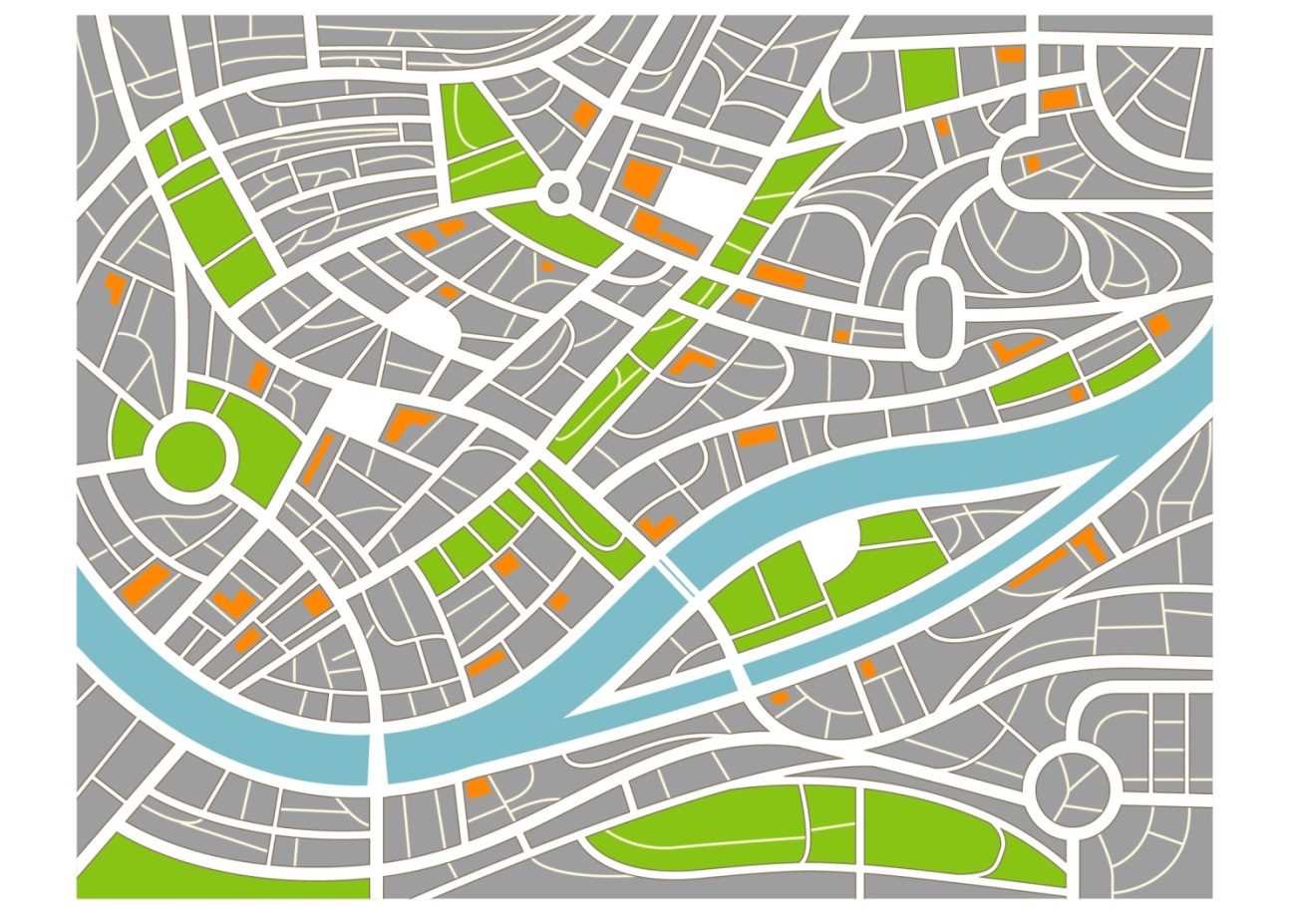 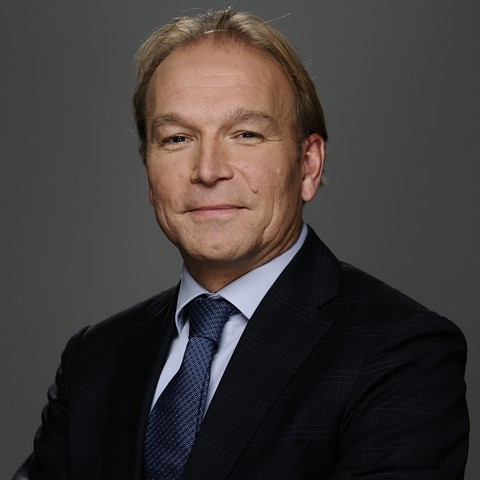 Aart Jan van der Ven

070 515 34 31 aartjan.vanderven@pelsrijcken.nl
Edward Brans

070 515 32 32 edward.brans@pelsrijcken.nl
Stelling
Het is wenselijk om bij de totstandkoming van de RES gebruik te maken van een milieueffectrapportage.
Vraag
Bestuurlijk draagvlak is van groot belang voor de uitwerking van de RES in de omgevingsvisies en de daarop volgende realisatie. Hoe betrekt u provinciale staten en de gemeenteraden bij de totstandkoming van de RES?